Альтернативные подходы к лечению миодистрофии Дюшенна.
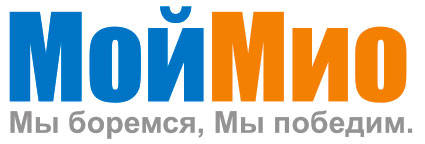 Клинические исследования по миодистрофии Дюшенна
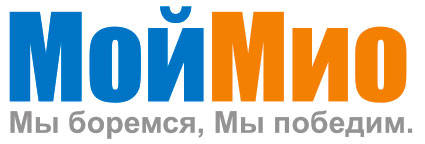 Борьба с резистентностью к лекарственным средствам путем комбинированной терапии.
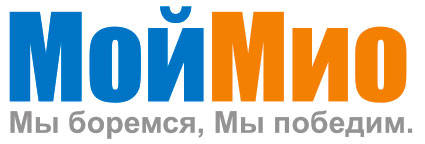 Детская лейкемия: 100% смертность в 1940 годуНовая эра  началась, когда  Фарбер сообщил о своих исследованиях  в 3 июня 1948 года. Это заложило основу для важных достижений с  1950 .100% смертность в 1950, но несколько агентов показали «деятельность»  при  болезни.К 1970 году 50% уровень курабельности  4-6 сочетаниями препаратовК 2000 году 85% уровень курабельности  множественными комбинациями препаратов.  ОДНАКО, каждое испытание требует годы, чтобы набрать 5 лет наблюдения50 лет !!
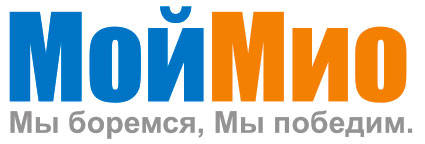 Переход от исследований в пробирке на  исследования  in vivo.Текущий методДобавление максимально переносимой дозы (МПД) и масштабирование
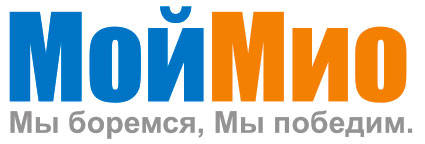 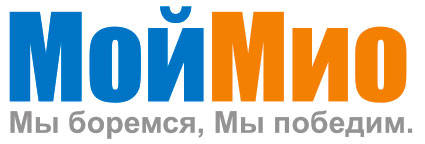 Большая разница в возрасте  потери способности ходить обеспечивает возможность определять эффекты препаратов
Возраст  начала использования инвалидного кресла
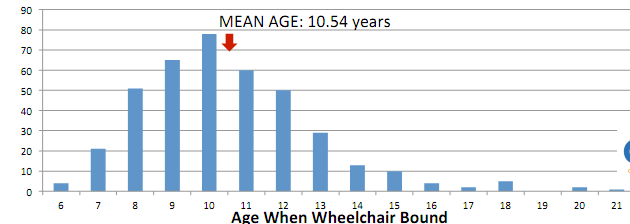 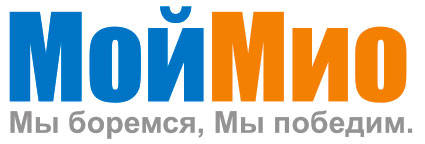 Время до момента постоянного использования инвалидного кресла. ( У лиц получавших стероиды, прекративших терапию, никогда не получавших стероиды)
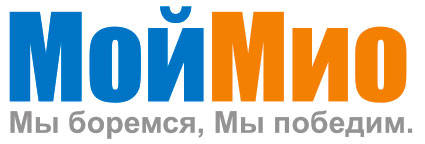 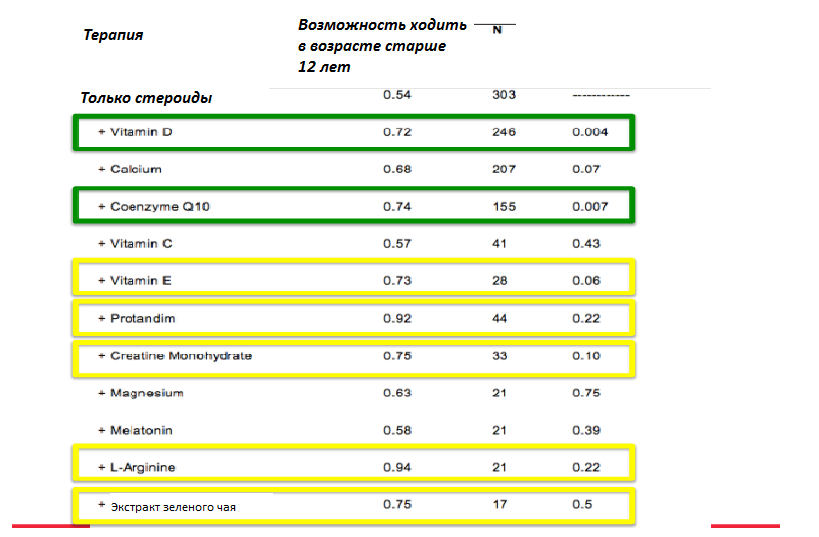 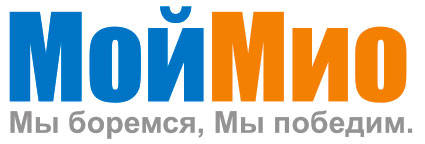 Синергисты дантролена с системной доставкой ФМО повышают дистрофин в мышцах.
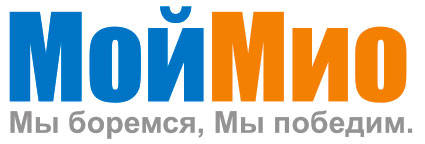 Количество возможных комбинаций препаратов, если каждый препарат возможно использовать в 4 уровнях дозы.
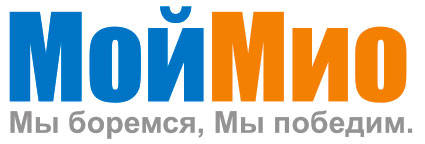 Переведено проектом МОЙМИо: http://mymio.orgОригинал: http://www.parentprojectmd.org/site/PageServer?pagename=Connect_conference_presentations_15